Maniac Magee
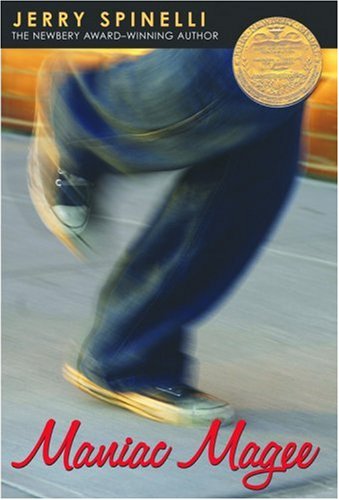 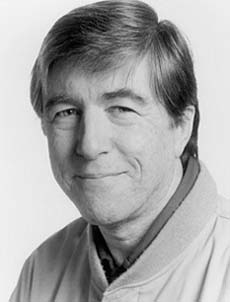 Jerry Spinelli
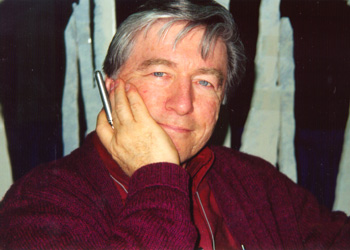 Jerry Spinelli
Biography
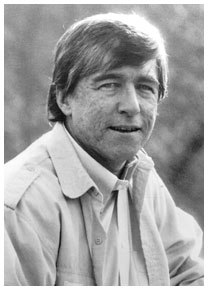 Before the Story
Vocabulary
myth
legacy
Character Development
Why do you think Maniac is so legendary? What did he do to become so famous?
Part 1 Chapter 1 pp5-7
Vocabulary
kaboodle
Character Development
Plotting Events
Why did Jeffrey decide to run away?
Part 1 Chapter 2 pp8-9
Vocabulary
Character Development
Plotting Events
Why do people think Jeffrey-Maniac Magee decided to stay in Two Mills? What was his motivation?
Part 1 Chapter 3 pp10-13
Vocabulary
Character Development
Plotting Events
Allusion: The Children’s Crusade
Why was Amanda suspicious of Jeffrey? Use evidence to support your thinking. 
Why did Jeffrey want a book so badly?
Part 1 Chapter 4 pp14-15
Vocabulary
Character Development
Plotting Events
Using evidence from the story, describe the impression Jeffrey is making on Two Mills.
If Jeffrey is a runaway orphan, why show up at a school? What would you do if you were in his shoes? Explain your position.
Part 1 Chapter 5 pp16-19
Vocabulary
suffice
maw
clamoring
emanation
Samaritan
stupefied
Character Development
Plotting Events
Describe how the legend of Maniac Magee grows throughout the story. Create a separate chart to track his legendary actions.
Part 1 Chapter 6 pp20-21
Vocabulary
Character Development
Plotting Events
Create your own question for this chapter and answer it using evidence from the story.
Part 1 Chapter 7 pp22-27
Vocabulary
picadored
pandemonium
Character Development
Plotting Events
Is the baseball story believable? Explain.
Part 1 Chapter 8 pp28-29
Vocabulary
Character Development
Plotting Events
Do you have a nickname? If so, how did you get it? If not, what would you want your nickname to be? Explain your choice.
What do you think happens next? On what evidence do you base your prediction?
Part 1 Chapter 9 pp30-32
Vocabulary
blemish
race
Character Development
Plotting Events
What does Jeffrey briefly long for in this chapter? Why?
Why did the Cobras not cross Hector Street?
Part 1 Chapter 10 pp33-37
Vocabulary
befuddled
Character Development
Plotting Events
What is it that Maniac felt like doing in this chapter?
Part 1 Chapter 11 pp38-40
Vocabulary
Character Development
Plotting Events
Why does Mars Bar keep harassing Maniac?
Twice now Jeffrey has been saved. Will he be so lucky next time? Explain.
Part 1 Chapter 12 pp41-44
Vocabulary
Character Development
Plotting Events
Why is having an address so important to Jeffrey?
Why did Mr. Beale bring Jeffrey back home? Will it cause problems, a white boy staying with a black family? Explain.
Part 1 Chapter 13 pp45-49
Vocabulary
Character Development
Plotting Events
What changes are taking place in the Beale family?
What changes are taking place in Jeffrey?
What you do think the bathtub scene symbolizes? Explain your thinking.
Part 1 Chapter 14 pp50-53
Vocabulary
shinnied
converged
Character Development
Plotting Events
Jeffrey is afraid of losing his name, since it is the only thing he has left from his mom and dad. Explore the concept of being called different names. Why and how does it happen? Is a name important? Explain your position.
Part 1 Chapter 15 pp54-56
Vocabulary
Character Development
Plotting Events
What does the last chapter of the sentence foreshadow? On what evidence do you base your answer?
Part 1 Chapter 16 pp57-58
Vocabulary
prejudice
Character Development
Plotting Events
Modify your prediction from last chapter now that you have more information.
Part 1 Chapter 17 pp59-63
Vocabulary
Character Development
Plotting Events
Does Jeffrey belong at 728 Sycamore? Should he leave?
[Speaker Notes: Kool-Aid ice cubes on toothpicks]
Part 1 Chapter 18 pp64-67
Vocabulary
coot
glum
wiseacre
Character Development
Plotting Events
Why were Amanda and Jeffrey fighting?
What is Cobble’s Knot, and how can it possibly help people like Jeffrey?
Part 1 Chapter 19 pp68-69
Vocabulary
Character Development
Plotting Events
Do you think Amanda’s plan is a good one? Explain.
Part 1 Chapter 20 pp70-73
Vocabulary
Character Development
Plotting Events
Explore and explain the symbolism of the knot and how Cobble’s Corner is the crossroads between black and white.
Part 1 Chapter 21 pp74-76
Vocabulary
leering
Character Development
Plotting Events
Who do you think cut up the encyclopedia for confetti? Explain.
Jeffrey walks out of town heading north. What is this symbolic of?
Where does Jeffrey belong? Explain your position.
End Part 1
Summarize the beginning of the story.
If you had to give Part 1 a title, what would it be? Explain your choice.
Part 2 Chapter 22 pp79-83
Vocabulary
Character Development
Plotting Events
What do you think will happen now that Grayson has saved Jeffrey? On what evidence are you basing your response?
Part 2 Chapter 23 pp84-86
Vocabulary
Character Development
Plotting Events
Why does Jeffrey refuse to go to school? Explain.
Will Grayson give him a job and a place to stay? Explain.
Part 2 Chapter 24 pp87-90
Vocabulary
Character Development
Plotting Events
Why was Grayson so curious about the Beales?
Why doesn’t Jeffrey want t o stay at Grayson’s room at the YMCA?
Part 2 Chapter 25 pp91-95
Vocabulary
robust
Character Development
Plotting Events
Why is Jeffrey so interested in Grayson’s story?
Everyone has a story. What is yours?
Part 2 Chapter 26 pp96-99
Vocabulary
blarney
grouse
Character Development
Plotting Events
Why was Grayson so insistent upon Jeffrey going to school?
Do you believe you actually have to go to a formal school in order to learn? Why do most people attend schools?
Part 2 Chapter 27 pp100-102
Vocabulary
orneriest
gingerly
Character Development
Plotting Events
How are Jeffrey and Grayson alike? How are they different? How are they connected?
Part 2 Chapter 28 pp103-105
Vocabulary
Character Development
Plotting Events
How has Grayson changed? Explain using evidence from the story.
Part 2 Chapter 29 pp106-109
Vocabulary
mammoth
Character Development
Plotting Events
Why did Jeffrey paint 101?
Part 2 Chapter 30 pp110-111
Vocabulary
crèche
languished
arrayed
Character Development
Plotting Events
Will the magical spirit of Christmas continue? What will happen next? On what evidence do your base your prediction?
Part 2 Chapter 31 pp112-114
Vocabulary
filigreed
meandering
shrine
Character Development
Plotting Events
For a second time in his life, Jeffrey has lost a loved one. What will he do now? Why do you feel this way?
Do you think Grayson knew he was going to die? Explain using evidence from the story.
Part 2 Chapter 32 pp115-118
Vocabulary
stoic
Character Development
Plotting Events
Who do you think was supposed to show up at the funeral?
Why did Jeffrey run?
End Part 2
Summarize this section of the novel. Make connections.
Make a Venn Diagram comparing and contrasting the Beale family, the Pickwell family, and the McNab family.
If you had to give Part 2 a title, what would it be? Explain your choice.
Part 3 Chapter 33 pp121-123
Vocabulary
careening
desolation
gaunt
beseeching
Character Development
Plotting Events
Why has Jeffrey given up? Explain using details from the story.
Part 3 Chapter 34 pp124-128
Vocabulary
retaliated
embedded
Character Development
Plotting Events
Jeffrey helped the two young boys and then he finds out they are John McNab’s little brothers. Will this change their relationship?
What do you think will happen next? On what evidence do you base your prediction?
Part 3 Chapter 35 pp129-135
Vocabulary
lambasting
carrion
ambled
nonchalantly
Character Development
Plotting Events
Did Maniac make up the story for his benefit or for John’s? Explain.
Why did Jeffrey stay at McNab’s house?
Part 3 Chapter 36 pp136-40
Vocabulary
Character Development
Plotting Events
Why is Jeffrey so insistent that Piper and Russell go to school when he doesn’t?
Part 3 Chapter 37 pp141-142
Vocabulary
scoffing
Character Development
Plotting Events
In whose eyes is going to East End perilous, Piper’s and Russell’s or Maniac’s? (Point of View/Perspective)
What do you think will happen next? On what evidence do you base your prediction?
Part 3 Chapter 38 pp143-148
Vocabulary
forlorn
marooned
reprisals
Character Development
Plotting Events
Why did Maniac turn and run backwards in the race? Did he mean to embarrass Mars Bar? What will the consequences be?
What will the Beales family do?
Part 3 Chapter 39 pp149-152
Vocabulary
ecstatic
ludicrous
marauding
Character Development
Plotting Events
What is Jeffrey alluding to when he says something ‘smelled worse than garbage and turds’?
Where do you think the story is headed? Explain.
Part 3 Chapter 40 pp153-157
Vocabulary
extort
goaded
shenanigans
Character Development
Plotting Events
Why did Maniac return to the McNab’s house instead of staying with the Beales, or even the Pickwells? Explain his motivation.
Who does Jeffrey want to bring to the party? Why? Explain using details from the story.
Why did the librarian edge closer to the phone?
Part 3 Chapter 41 pp158-161
Vocabulary
Character Development
Plotting Events
Do you think that it is true that the less people know about each other, the more they invent? Use examples to support your thinking. Make connections if possible.
Why did Maniac choose Mars Bar to take to the party? Who would you have taken? Why?
What will happen next? On what evidence do you base your prediction?
Part 3 Chapter 42 pp162-166
Vocabulary
sauntered
Character Development
Plotting Events
Maniac said a miracle happened. What was the miracle?
Where will Maniac go now? On what evidence do you base your response?
Part 3 Chapter 43 pp167-169
Vocabulary
Character Development
Plotting Events
Why is Jeffrey choosing to stay in a different backyard each night? Why not go home to the Beales or Pickwells?
Part 3 Chapter 44 pp170-173
Vocabulary
dovetailed
diverged
Character Development
Plotting Events
Why did Maniac walk away? Why didn’t he save Russell?
What will happen next? On what evidence do you base your prediction?
Part 3 Chapter 45 pp174-180
Vocabulary
Character Development
Plotting Events
Did you expect Mars Bar to ask Maniac to come stay at his house? Explain. Why did Maniac go back to the lean-to in the zoo instead of going home with him?
Part 3 Chapter 46 pp181-184
Vocabulary
Character Development
Plotting Events
How did Jeffrey end up in East End?
Does family have to be a blood relation? Explain your position.
How has Jeffrey changed the people he has encountered during his journey? How have the people changed him?
What will his future be like?
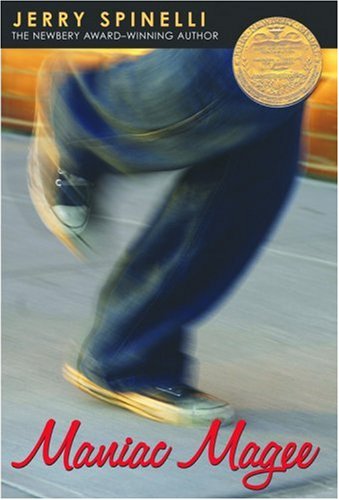 Novel Projects
Response to Literature
Write a response to one of the themes of the story including your personal views.
Narrative
Write an adventure that would add to the legend of Maniac Magee.
Persuasive
Write a letter to Maniac persuading him to stop running from the problems in his life.